Концептуально-методологические основы модернизации иноязычного профессионального образования
СОВРЕМЕННАЯ МЕТОДОЛОГИЯ ИНОЯЗЫЧНОГО ОБРАЗОВАНИЯ В ВЫСШЕЙ ШКОЛЕ
Тема №1 А
Проводимая модернизация системы высшего образования в РК призвана выступать в качестве движущей силы и прочного базиса, обеспечивающего и гарантирующего создание нового качества профессионально-интеллектуального потенциала страны, способного реализовать взятые Казахстаном высокие планки вхождения в число тридцати наиболее развитых и конкурентоспособных стран мира.
Слайд №1
Отмеченный комплексный характер модернизации образования в РК базируется на обеспечение

системно-целевой согласованности  и реализации международной интеграции и инновационно-индустриального единства «науки-образования-производства и бизнеса»;

полифункциональной деятельности университета, комплексно реализующего современный уровень образовательных инновационно-исследовательских, внедренчески-прикладных государственных приоритетов в целедетерминированной подготовке современных научно-профессиональных кадров;

- международно-признанного качества образования и гарантирования конкурентоспособности интеллектуально-профессионального потенциала страны.
Слайд №2
Решение отмеченных задач модернизации образования предопределяет необходимость выбора:

модели образования, базируемой на определённой концептуальной платформе;

модели специалиста, отвечающего современным и перспективным потребностям социума и рынка труда;

эффективной и соответствующей модели образования профессионально-компетентностной системой образовательных программ и технологий.

национального реестра профстандартов, национальную систему квалификаций;

- совершенствование образовательных программ ВШ на основе национальных отраслевых профстандартов.
Слайд №3
на основе принятой Национальной системы квалификаций (НСК) принята Национальная рамка квалификаций (НРК), отраслевые рамки квалификаций (ОРК), профессиональные стандарты (ПС), оценка профподготовленности (ОП).

  - областью регулирования ответственными субъектами за каждый из участков являются: ПС – сообщества профессиональные по отраслям, за ОС – учебные заведения.
Слайд №4
Тема №1 А
ПРОФЕССИОНАЛЬНЫЙ
СТАНДАРТ
ОБРАЗОВАТЕЛЬНЫЙ 
СТАНДАРТ
ПРОФЕССИОНАЛЬНЫЙ
СТАНДАРТ
ОБРАЗОВАТЕЛЬНЫЙ 
СТАНДАРТ
№1
- Казахстанские квалификационные рамки (НРК), во-первых, сопряжены с европейскими (ЕРК) и представляют собой квалификации и уровни образования, достигаемых на каждом этапе образовательного процесса результатов обучения и возможных достижений квалификационных уровней.

Соответственно, выбор модели образования и его концептуальной платформы базируется на 

переходе на компетентностно-базируемое профессиональное образование с конструированием многовариантных его модификаций, соответствующих спросу и требований рынка труда;

обеспечение профессионально-отраслевого взаимодействия вузов с профессиональными сообществами как согласованными разработчиками ответственными за обновление профстандартов и образовательных программ,  коррелирующих с НСК и НРК!
Слайд №5
СООТНЕСЕННОСТЬ КОМПЕТЕНТНОСТНОЙ МОДЕЛИ К ПРОЕКТАМ ПРОФЕССИОНАЛЬНОГО СТАНДАРТА
Тема №1 А
РАБОТОДАТЕЛИ
МАТРИЧНЫЕ ОБРАЗОВАТЕЛЬНЫЕ ПРОГРАММЫ
ТЕОРИЯ ДИСКУРСА
КОГНИТИВНАЯ ЛИНГВИСТИКА
ОСНОВЫ МЕЖКУЛЬТУРНОЙ  КОММУНИКАЦИИ
ЛИНГВИСТИКА ТЕКСТА
СОЦИАЛЬНО-ЛИЧНОСТНЫЕ КОМПЕТЕНЦИИ
МОДУЛИ БЛОКА ПД
6 УРОВЕНЬ
Профессионально-идентифицирующая компетенция
ИНСТРУМЕНТАЛЬНЫЕ КОМПЕТЕНЦИИ
ПРОФЕССИОНАЛЬНАЯ


ГОТОВНОСТЬ

СПЕЦИАЛИСТА
ИНТЕЛЛЕКТУАЛЬНЫЕ КОМПЕТЕНЦИИ
5 УРОВЕНЬ
МОДУЛИ ЯЗЫКОВОГО БЛОКА
Межкультурно-коммуникативная компетенция
СОЦИАЛЬНО-ЛИЧНОСТНЫЕ КОМПЕТЕНЦИИ
НАЦИОНАЛЬНЫЕ РАМКИ КВАЛИФИКАЦИИ
ИНСТРУМЕНТАЛЬНЫЕ КОМПЕТЕНЦИИ
4 УРОВЕНЬ
Профессиональ-но-базируемая компетенция
ИНТЕЛЛЕКТУАЛЬНЫЕ КОМПЕТЕНЦИИ
МОДУЛИ БЛОКА БД
СОЦИАЛЬНО-ЛИЧНОСТНЫЕ КОМПЕТЕНЦИИ
3 УРОВЕНЬ
Профессиональ-но-ориентированная компетенция
ИНСТРУМЕНТАЛЬНЫЕ КОМПЕТЕНЦИИ
МОДУЛИ БЛОКА ООД
ИНТЕЛЛЕКТУАЛЬНЫЕКОМПЕТЕНЦИИ
№ 2
Соотнесенность компетентностной модели к проектам профстандарта 


При последовательном обеспечении внедрения НСК и НРК, их сопряженности с профстандартами и отраженности в компетентностной модели профобразования, прогнозная сетевая система управления конкурентоспособным профессиональным образованием, базируемой на спирали «наука-образование-производство-бизнес», отражается следующей прогнозной сетевой системой управления (см. табл. №3).
Слайд №6
Тема №1 А
Прогнознозная сетевая система управления внедрением национальной системы квалификации
КОНКУРЕНТОСПОСОБНОЕ ПРОФЕССИОНАЛЬНОЕ ОБРАЗОВАНИЕ ТРОЙНАЯ ГЕНЕТИЧЕСКАЯ  СПИРАЛЬ «БИЗНЕС-НАУКА-ГОСУДАРСТВО»
СЕТЕВЫЕ ТРЕНДЫ ВЗАИМОДЕЙСТВИЯ
Предполагаемая модель управления профессионально-отраслевым образованием
ОБРАЗОВАТЕЛЬНЫЕ МОДЕЛИ ПО РЕАЛИЗАЦИИ СЕТЕВЫХ ТРЕНДОВ
Профессионально-образовательные компоненты
Сетевая структура 
профессионально-образовательного взаимодействия
ПРОФЕССИОНАЛЬНО-ОБРАЗОВАТЕЛЬНЫЕ СТАНДАРТЫ
НАЦИОНАЛЬНАЯ СИСТЕМА КВАЛИФИКАЦИИ
МОДУЛЬНЫЕ ОБРАЗОВАТЕЛЬНЫЕ ПРОГРАММЫ
НАЦИОНАЛЬНАЯ РАМКА КВАЛИФИКАЦИЙ
ДУАЛЬНАЯ СИСТЕМА ОБРАЗОВАНИЯ
ПРОФЕССИОНАЛЬНЫЕ СТАНДАРТЫ
КЛАСТЕРНОЕ ОБРАЗОВАНИЕ
ИНСТИТУЦИОНАЛЬНАЯ МОДЕЛЬ НЕЗАВИСИМОГО ПОДТВЕРЖДЕНИЯ КВАЛИФИКАЦИИ
ГОСУДАРСТВЕННО-ЧАСТНОЕ ПАРТНЕРСТВО В ОБРАЗОВАНИИ
№3
В соответствии с вышепредставленной моделью образования модель современного специалиста – инновационно-базируема, компетентностно-результативна, полифункциональна и вариативна, квалификационно национально-и-международно стандартизированна, соответствует требованиям социума, рынка труда потенциальна к самосовершенствованию и инновационному развитию государства.
Слайд №7
Тема №1 А
Базовые составляющие модели современного специалиста
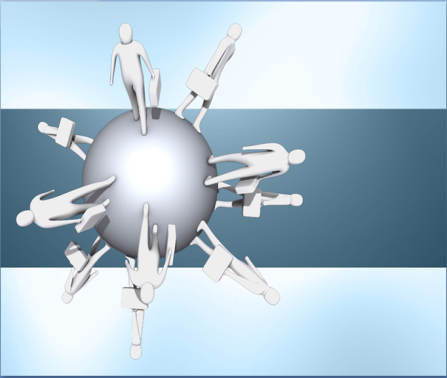 БАЗИРУЮТСЯ
на обеспечение государственных образовательных                     стандартов и квалификационных требований
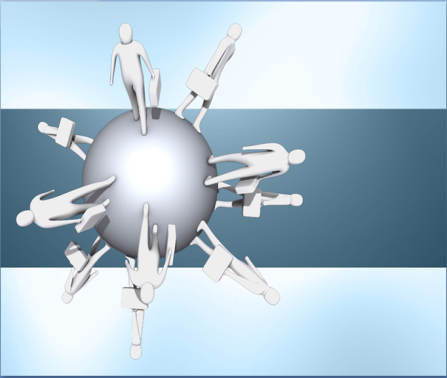 ОРИЕНТИРУЮТСЯ
на международно-признанные нормативы оценки качества подготовки специалистов
УЧИТЫВАЮТ
требования социума, определяющего диапазон функций деятельности специалиста и его предназначение;
СЛЕДУЮТ
требованиям отечественного и мирового рынка труда к характеристикам и качеству, сформированности профкомпетенций потребностям рынка труда
ПРИНИМАЮТ
во внимание требования профессионального сообщества в обеспечении соответствия специалиста перспективам развития бизнеса, производства и экономики
УЧИТЫВАЮТ
требования к заложенному потенциалу к саморазвитию и самосовершенствованию в своей профессии
требованиям соответствия специалиста и его квалификации создаваемой государством технолого-экономической среде, при которой уровень профкомпетенций и инновационно-предпринимательских возможностей способны оптимизировать бизнес процессы и способствовать
 инновационному развитию предприятия
СЛЕДУЮТ
№ 4
Но при проектировании модели специалиста для каждой отраслевой сферы, помимо отмеченных требований базирования на обеспечении государственных образовательных стандартов, квалификационных требований, ориентирования на международно-признанные нормативы оценки качества подготовки специалиста, на требования отечественного и мирового рынка труда соответствия профкомпетенций потребностям рынка труда и др. отмечается необходимость обеспечения инновационно-образовательной среды, обеспечивающей основу для формирования такой модели специалиста.
Слайд №8
Нами, требуемая среда определяется, в соответствии с усложнениями инновационной среды образовательно-профессиональной среды, как «инновационная профессионально-образовательная среда вуза» (ИПОС), представляющей собой интегративно-модернизационный управленческий комплекс, включающий 3 блока его составляющих:

I Необходимый состав условий
Информационно-дидактический  ресурс;
Научно-исследовательская инновационная инфраструктура;
Производственно-прикладной базис.

II Контентно-функциональная образовательная платформа:
Профессиональные стандарты;
Образовательные стандарты;
Профконцепт, моделирующий профобразование;
Модульно-программное обеспечение образования.

III Оценочно-контролирующий процессный комплекс:
Профессионально-образовательная составляющая модели;
Научно-инновационная прикладная продукция.
Слайд №9
Тема №1 А
Интегративный управленческий комплекс по формированию современной модели специалиста
I ИННОВАЦИОННАЯ ПРОФЕССИОНАЛЬНО-
ОБРАЗОВАТЕЛЬНАЯ СРЕДА (ИПОС)
1.1
1.2
Необходимый состав условий
Контентно-функциональная образовательная платформа
Информационно-дидактический ресурс
Профессиональные стандарты
Образовательные стандарты
Научно-исследовательская инновационная инфраструктура
Профконцепт, модернизирующий профобразование
Производственно-прикладной базис
Модульно-программное обеспечение образования
1.3
Оценочно-контролирующий процессный комплекс
Профессионально-образовательная составляющая модели
Научно-инновационная 
прикладная продукция
№5
Что касается конечного профессионального результата подготовки специалиста при компетентностной модели образования, при отсутствии непосредственной прямой  зависимости «компетентности» от «компетенций», в профобразовании:

Компетентностная педагогическая теория и одноименная модель образования ориентирована на квалификационно-компетентностную модель образования;

	Конечным достижимым результатом как сформированного специалиста является только «профессиональная готовность», отражаемая составом «компетенций», а не сформированное и потенциально-возможное становление «профессиональной компетентности» работающего специалиста. Соответственно, «компетентность» - не является образовательной категорией.
Слайд №10
- Наше определение "профессиональной готовности" с образовательно-квалификационной точки зрения рассматривает его как результат профессиональной подготовки личности, отражающий его достаточный уровень способностей, адекватность знаний, профессиональной подготовки, наличие умений оперировать этими знаниями, навыками, компетенциями при решении теоретических и практических профессиональных задач, способность качественно выполнять специализированный вид деятельности.
- Концептуальные основы предлагаемой нами компетентностного моделирования образования являются:
 "профессиональная готовность" выпускника - это интегративная совокупность как минимум трех блоков компетенций, которые в процессе технологии их формирования выстраиваются в последовательно-стадиальную преемственную компетентностную модель. 

Это - а) профессионально-ориентированный блок компетенций (ключевые компетенции в определении других исследователей);б) профессионально-базируемый блок компетенций (базовые компетенции);
в) профессионально-идентифицирующий блок компетенций (специализирующие компетенции);
г) для профессиональной специфики сфер иноязычной профессиональной пригодности нами вводится сквозной, формируемый на всем протяжении вузовской подготовки - блок межкультурно-и-международно-профессиональной коммуникативной компетенции.
Слайд №11
Отличительными характеристиками предлагаемой модели компетентностного образования является:

модель компетентностного образования это – последовательная, стадиальная образовательно-профессиональная программа;

международно-принятые такие компетенции как «ключевые», «базовые» и «специализирующие» соответственно распределяются по стадиям компетентностной модели, в последовательности по их стадиальному усложнению;

моделирование содержания отражает интегративную функционально-содержательную совокупность 4-х блоков стадиальных компетенций;

единицей предметно-компетентностного содержания выступает отобранный и структурированный как профессионально-определяющее содержательное ядро, так называемый - профконцепт специальности;

модель компетентностного образования базируется на принципах интегрированности и взаимозависимости процессов профессионализации и индивидуализации профессиональной подготовки студентов.
Слайд №12
Профессиональная                                                                               готовность:
4-х блочно-модульная стадиально-компетентностная модель 
профобразования
1
2
Профессионально-идентифицирующий 
модульный блок компетенций
3
межкультурно-и-международный 
профессионально-коммуникативный 
модульный блок компетенций
4
Тема №1 А
Структура профессиональной готовности в системе ВПО
профессионально-ориентированный модульный блок компетенций
ключевые компетенции
Профессионально-базируемый 
модульный блок компетенций
базовые компетенции
профконцепт
специализирующие компетенции
№ 6
Профконцепт – относительно самостоятельная единица академической, квазипрофессиональной и учебно-профессиональной деятельности, которая представляет собой:
ведущий инвариантный элемент и компонент профготовности выпускника вуза;

отражает содержание и сущность профдеятельности;

определяется каждый профконцепт – содержанием дисциплины, тематических модулей видами деятельности студентов (академической, учебно-профессиональной и др.)
Слайд №13
Тема №1 А
БИЗНЕС-КОНЦЕПТ как единица предметного содержания подготовки экономистовСпециальность «5В050600- Экономика»
БИЗНЕС-КОНЦЕПТ
ПРОФЕССИО-
НАЛЬНЫЙ
МЕТАЯЗЫК
ПРЕДМЕТНО-ПРОФЕССИОНАЛЬНЫЙ 
КОМПЛЕКС
Глобальный мир -  КОМПЛЕКС
ОСОБЕННОСТИ ТРАНСНАЦИОНАЛЬНОГО 
БАНКОВСКОГО КАПИТАЛА
КОНТЕНТ В ОБЛАСТИ 
ГЛОБАЛЬНОЙ ЭКОНОМИКИ
Индикаторы мирового развития и
 глобальной экономики
Институционализация
Современные тенденции развития  
банковского дела
Поиск новой парадигмы глобального
 развития
Глобализация трансформация 
мировой экономики
Нормы международного предприниматель-
ства, транснационального бизнеса
Глобализация и человеческая безопасность
Функционирование глобальной экономики
Банкоский консорциум
Характеристика среды и функции
 международного банковского дела
Транснациональные банки как основные 
Субъекты международного банковского дела
Риски в международном банковском деле
№ 7
МЕЖДУНАРОДНИК как единица предметного содержания подготовки юристовСпециальность «5В030200- Международное право»
Тема №1 А
ЮРИСТ - МЕЖДУНАРОДНИК
ПРОФЕССИО-
НАЛЬНЫЙ
МЕТАЯЗЫК
ПРЕДМЕТНО-ПРОФЕССИОНАЛЬНЫЙ 
КОМПЛЕКС
МЕЖДУНАРОДНО-ПРАВОВОЙ
 КОМПЛЕКС
КОНТЕНТ В ОБЛАСТИ
Международное частное  право
Международный коммерческий 
арбитраж
Международное торговое право
Международное публичное право
Дипломатическое и консульское право
Право международных договоров
Международное таможенное право
№ 8
Такая категория образовательного процесса как образовательная программа отражает:

- комплексную функционально-содержательную организацию и управление учебным процессом;
- предлагаемое нами определение «профессионально-компетентностной образовательной программы по своей функционально-структурной и содержательной направленности является» моделирующей учебный процесс в компетентностно-базируемое интегративное целое
отражающее концептуально-методологическую основу образования; 
формирующее теоретико-профессиональную осведомленность и креативно-развивающую деятельность обу­чаемых; 
развивающее личностно-компетентностный по­тенциал обучаемых; 
организующее учебный процесс как модель профессионально-конструктивной деятельности; 
формирующее оценочно-рефлексивные компетенции обучаемых как основу их самоорганизации и перспективного саморазвития.
стимулирующее саморазвитие, самосовершенствование, креативно-творческое деятельностное развитие обучаемых;
модульно-организующее профессионально-компетентностную подготовку.
Слайд №14
Тема №1 А
Профессионально-компетентностная образовательная программа: структура и профессиональные функции
Профессионально-компетентностная  образовательная программа как интегративное целезаданное целое
№9
Образовательная программа

 реализующая концептуально-содержательную платформу образовательного процесса интегративная организационно-образовательная категория.
Слайд №15
Образовательная программа:

должна обеспечивать комплексную функционально-содержательную организацию и управление учебным процессом;
типизируется по специальностям и организуется в определенные типы по разновидностям;
обеспечивает соответствие подготовки специалиста современному, необходимому для ВПО интегрированному нормативно-стандартизирующему документу (профстандарт, образовательный стандарт);
объединяет и интегративно отражает проф-и-образовательные стандарты и их требования в модульно-программном организационном управлении профобразованием;
обеспечивает реализацию в образовательном процессе три базовых составляющих образовательной системы в учебном процессе:
- методолого-концептуальная компонента (базовые основы образования);
- теоретико-профессиональная компонента, представляющая содержательно-функциональные, компетентностно-профессиональные, деятельностно-рефлексивные и др. характеристики становления субъекта профдеятельности;
- технологически-образовательная компонента – технологии, способы и формы формирования субъекта будущей профессиональной деятельности.
Слайд №16
Модульная образовательная программа отражает:

организационно-управляющую структуру образования со структурируемым по модулям содержанием и технологией процессного формирования компетенций, совокупности и последовательности модулей в рамках компетентностной концепции образования;
был введен в современную дидактику вместо известных классических способов структурирования содержания – (линейный, концентрический) как характерные для знаниево-и-предметно центрированного подхода;
в середине ХХв. Был введен как современно-ориентированный в формате спиралеобразный и блочно-модульный способы структурирования содержания образования.
необходимо различать: модульный способ конструирования содержания обучения в блоки по модулям (блочно-модульный способ) от
модульного обучения как специального типа учебной программы
Слайд №17
При модульно-блочном конструировании содержания основную представленность получает предметный аспект содержания как моделируемый объект.
- в то время как при модульном обучении, программа отражает и соответствует «модели образования», в котором предметный и процессуальные аспекты содержания получают целостную и системную презентацию как единая содержательная платформа обучения и учебной деятельности, начиная с целеполагания до контроля и оценки результата обученности.
Слайд №18
В модели иноязычного образования

 модульное обучение используется для моделирования компетентностно-базируемой системы подготовки специализированных и отраслевых иноязычно-подготовленных кадров, что обуславливает определение его как «модульно-компетентностный подход», т.е. модель специфического (высшего иноязычно-профессионального) образования.

 модульно-компетентностный подход в ВПО – концепция организации учебного процесса, в которой в качестве целей обучения – совокупность профкомпетенций обучающихся, в качестве средства достижения – модульное построение содержания и структуры профобразования.
Слайд №19
Соответственно, модульная образовательная программа 

– это совокупность и последовательность модулей, направленная на овладение определенными компетенциями, необходимыми для присвоения квалификации.
Слайд №20
В модульно-компетентностной образовательной программе в качестве её концептуальных и базовых компонентов выступающий:

Компетентный подход;
Методологической образовательной теорией – компетентностная педагогическая теория и компетентностная модель образования;
Результатом образования определяется категория «профессиональная готовность» как квалификационно-компетентностное качество подготовки специалиста.
Слайд №21